Memory Efficient Loss Recovery for Hardware-based Transport in Datacenter
Yuanwei Lu1,2, Guo Chen2, Zhenyuan Ruan1,2, 
Wencong Xiao2,3, Bojie Li1,2, Jiansong Zhang2, 
Yongqiang Xiong2, Peng Cheng2, Enhong Chen1

1USTC, 2Microsoft Research, 3BUAA
Existing Hardware-based Transports
RDMA (RoCEv2)
High throughput, low latency and zero-cpu overhead  
Go-back-N, PFC required 



Light-weight Transport Layer (LTL)[1] 
Inter-FPGA communication 
Go-back-N, PFC required
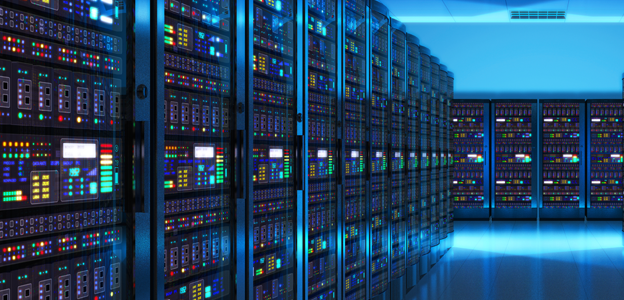 [1] Adrian M Caulfield, et al. A cloud-scale acceleration architecture. MICRO 2016.
Loss is Not Uncommon in DCs
Loss Sources 
Congestion loss: can be removed by PFC 
Failure loss: hard to be mitigated at large scale 

Statistics from real DCs 
A persistent 0.2% silent random drop which lasts for 2 days [2]
Loss ratio of some network switch can be up to 2% [2]
[2] Chuanxiong Guo, et al. Pingmesh: A large-scale system for data center network latency measurement and analysis. ACM SIGCOMM 2015
Inefficient Loss Recovery
Go-Back-N
Tput drops to near zero when loss ratio is >0.1%
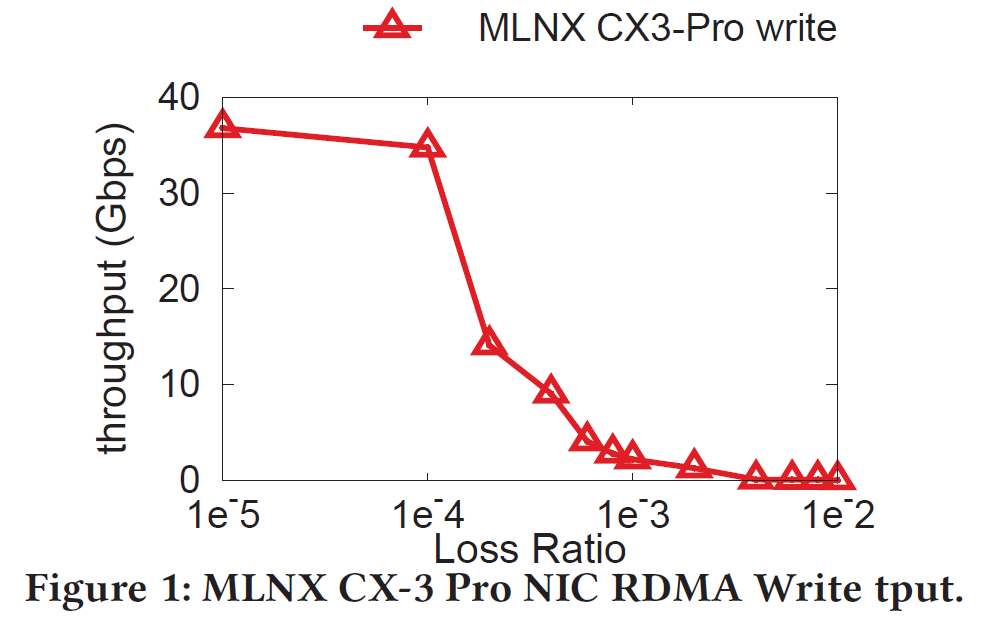 How can we do better?
SACK TCP: state of the art loss recovery 
Recover multiple losses within a sending window 
Performs well under even high packet loss ratio, e.g. 1% 

Question: can we extend selective retransmission to hardware-based transport? 

Answer: MELO
Memory-Efficient LOss recovery 
Implements Selective Retransmission for hardware transport
Challenges
Hardware on-chip memory is limited 
On-chip memory is usually a cache for off-chip memory 
Swapping between on-chip and off-chip is expensive
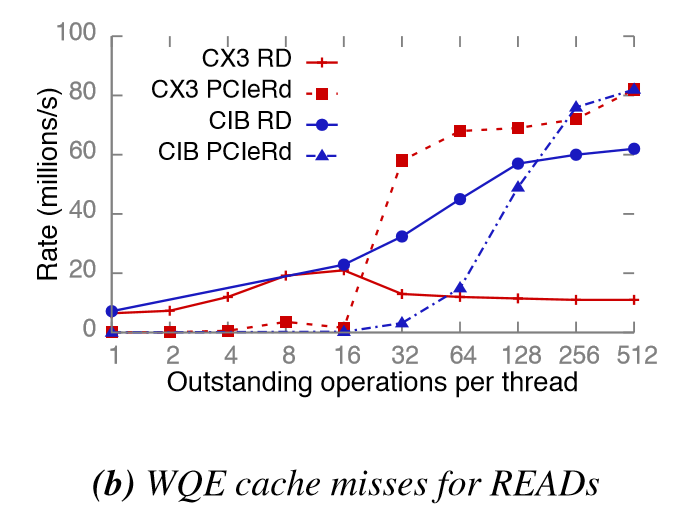 Loss recovery for hardware transport  should be on-chip memory-efficient
Figure borrowed from: Anuj Kalia, et al. Design Guidelines for High Performance  RDMA Systems. ATC 2016
Extra Memory is Required
#1: Re-ordering buffer is required to store loss induced out-of-order data 


#2: Meta data is required for tracking out-of-order packets
Challenge #1: Re-Ordering Buffer
The necessity of re-ordering buffer 
RDMA requires in-order message placement 
LTL requires in-order packet delivery 
Size of out-of-order data  
BDP: 100G * 100us ~ 1.25MB 
Too much for on-chip memory
A re-ordering buffer is required before placing out-of-order data into app buffer
Flag
Read 3  ERROR
Ready
X
5
4
3
2
1
5
4
3
2
1
Challenge #2: Meta Data
Selective retransmission bitmap size 
BDP: 100G * 100us (1KB MTU) ~ 150B  
Too much for on-chip memory: Mellanox CX3 Pro NIC, per-connection transport states is 248B
A per-connection bitmap would take too much on-chip memory
MELO
Separate data and meta data storage  
Re-ordering buffer in off-chip memory 
    Off-chip memory is large in size, usually GBs 

Meta data in on-chip memory 
    On-chip memory is fast for frequent query and update 

A shared bits pool structure to reduce on-chip meta data size
Off-Chip Re-Ordering Buffer
Off-chip memory is usually GBs  
A BDP worth of buffer is allocated to each connection 
Buffer base address is stored in on-chip memory 

An extra copy is required 
For RDMA, trade some CPU for re-ordering buffer 
For LTL, FPGA will perform the copy
On-Chip Shared Bits Pool
Intuition 
The bitmap of all connections is not fully occupied simultaneously 
The total size of occupied bits is bounded by ingress bandwidth, O(n)  O(1)
Instead of per-connection bitmap, we can use a shared bits pool
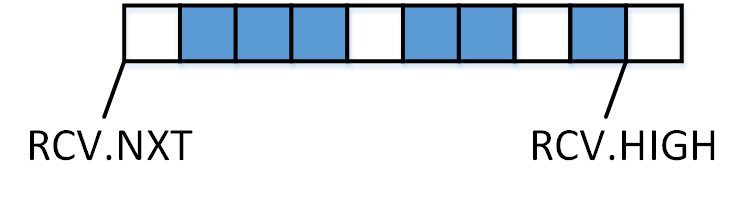 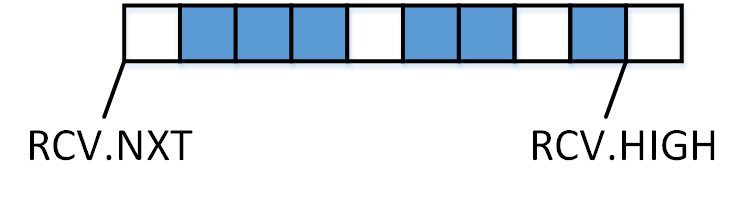 … …
Ingress Bandwidth is Bottleneck
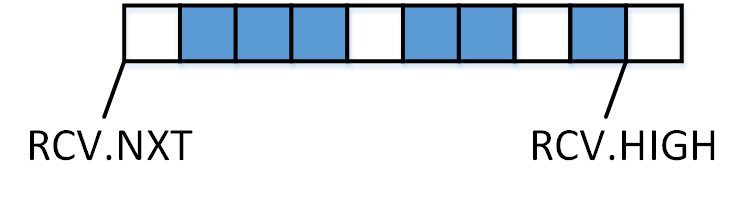 Shared Bits Pool Management
Bits pool is divided into equal sized blocks
Eliminate external fragmentation 
Allocation unit: 1 Byte, minimize internal fragmentation 
Linked List: blocks linked into bitmap 
A stack for maintaining available blocks  
Blocks are allocated/returned from/to the top of the stack
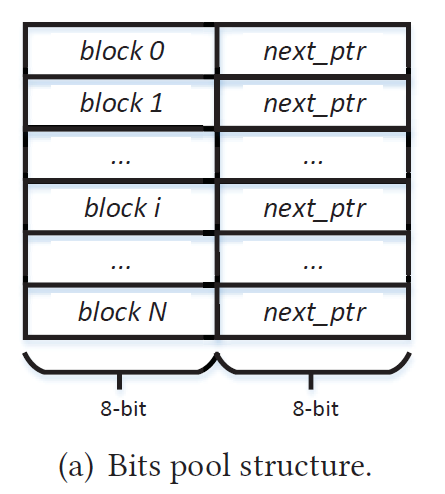 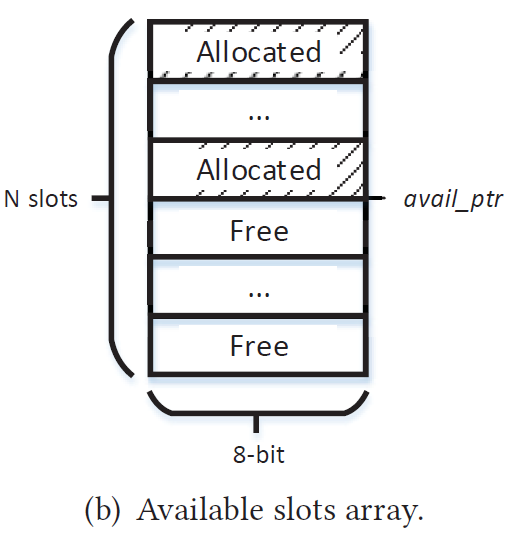 Management overhead: 2 * Bits_Pool_Size 

In total 23B extra data for each connection
Shared Bits Pool Animation
avail_ptr
0
nxt
0
1
nxt
1
2
2
nxt
...
...
...
127
nxt
127
Available Stack
Bits Pool
Connection #1
Connection #2
Access Pattern to Bitmap
Linked list is not friendly for random access 

Fortunately, access pattern is not random 
RCV.HIGH: new data 
RCV.NXT: retransmission data 
Other parts: out-of-order retransmission data  ignore and drop
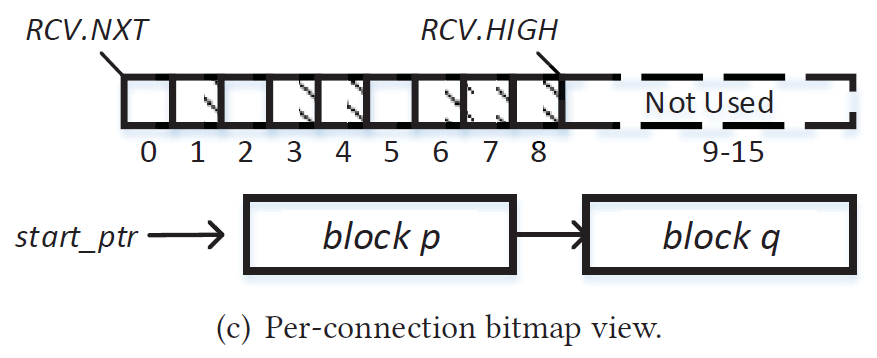 Evaluation
Setup 
NS3: integrate MELO into DCQCN 
Topology 
Leaf-spine topology 
40G-100G 
RTT: 16us 
MTU: 1KB 
Bits Pool Size: 1Kb 
Loss 
Random loss at L0
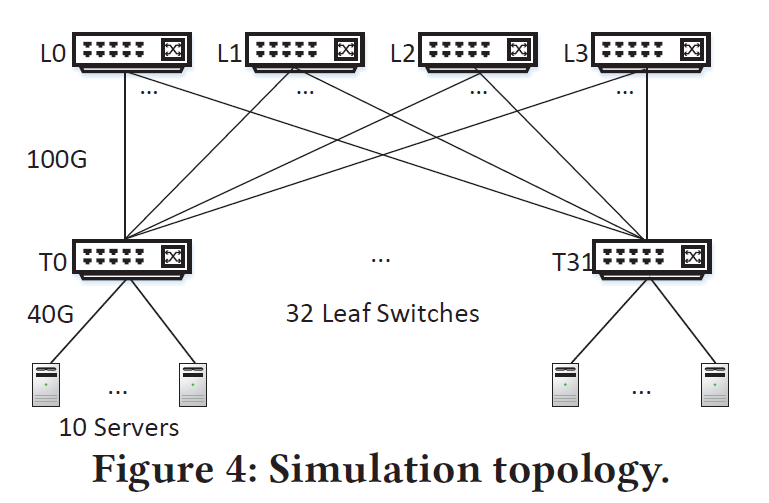 Preliminary Results
Throughput: 2.14X under 0.1% loss ratio 
Tail Latency: 2.11X ~ 3.22X reduced
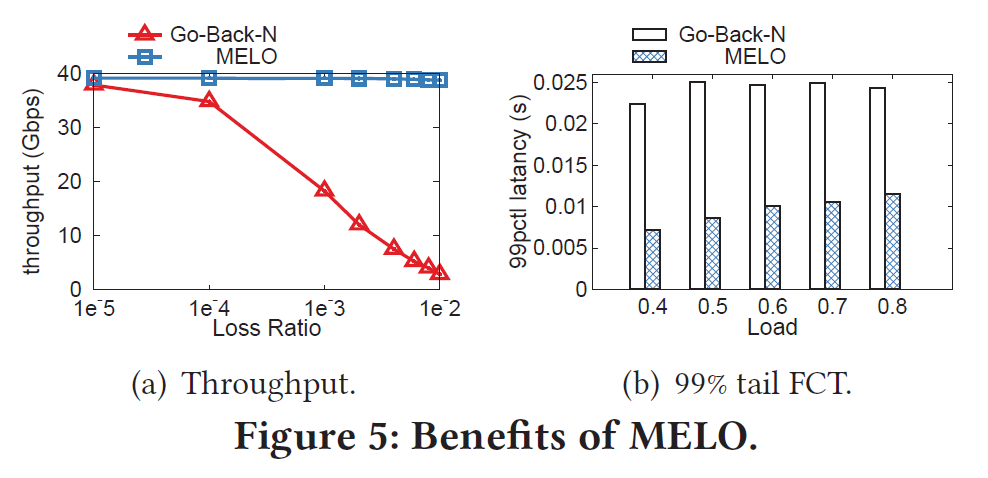 Micro Benchmarks
CPU overhead: 30% core at 0.2% loss ratio  
Bits pool usage: always < 100% 
Interesting results: more concurrent connections leads to lower bits pool usage
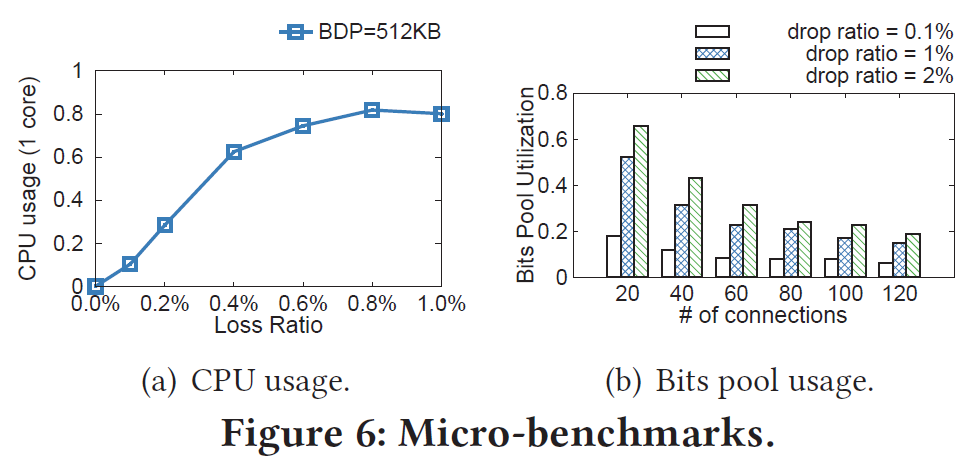 Future Implementation
FPGA implementation 
FPGA captures all the outgoing/incoming traffic sequence number 
Implements MELO 

FPGA with MELO can deployed in DC to enhance RDMA NIC loss recovery 
Plug in and play
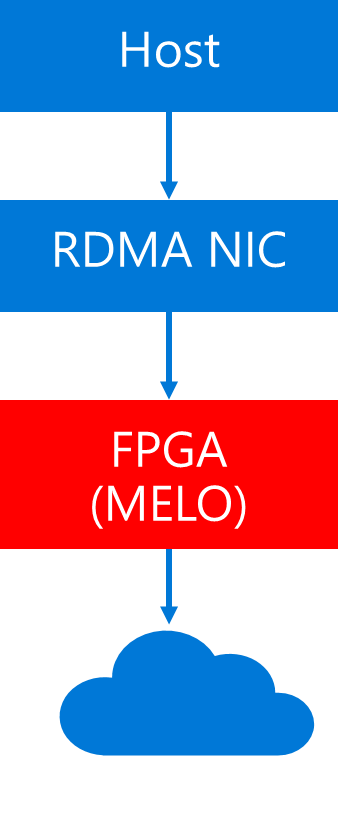 Future Work
Further Optimization 
Consecutive 1s or 0s can be compressed 

Remove PFC 
MELO + end-to-end congestion control  remove PFC?
Conclusion
MELO implements Selective Retransmission for hardware-based transport 

MELO architecturally separates data and meta data storage 

MELO leverages a shared bits pool structure to reduce on-chip memory size
Thank you!
Q& A
Backup slides